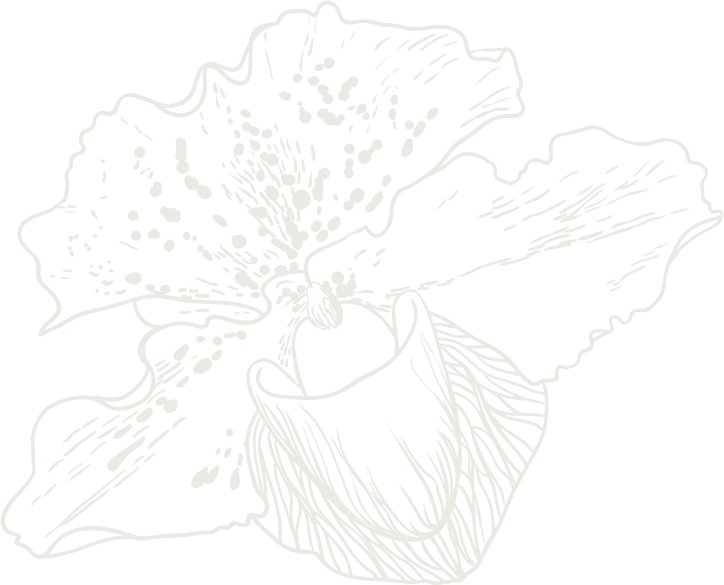 TRƯỜNG TIỂU HỌC GIANG BIÊN
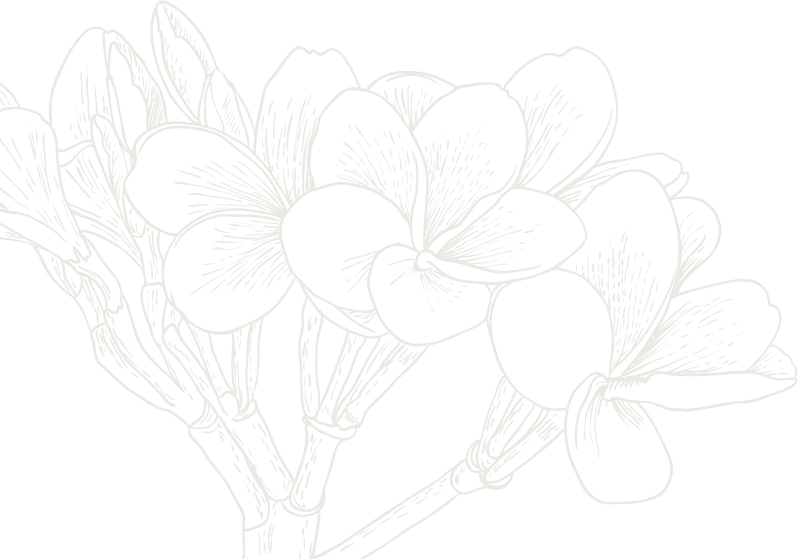 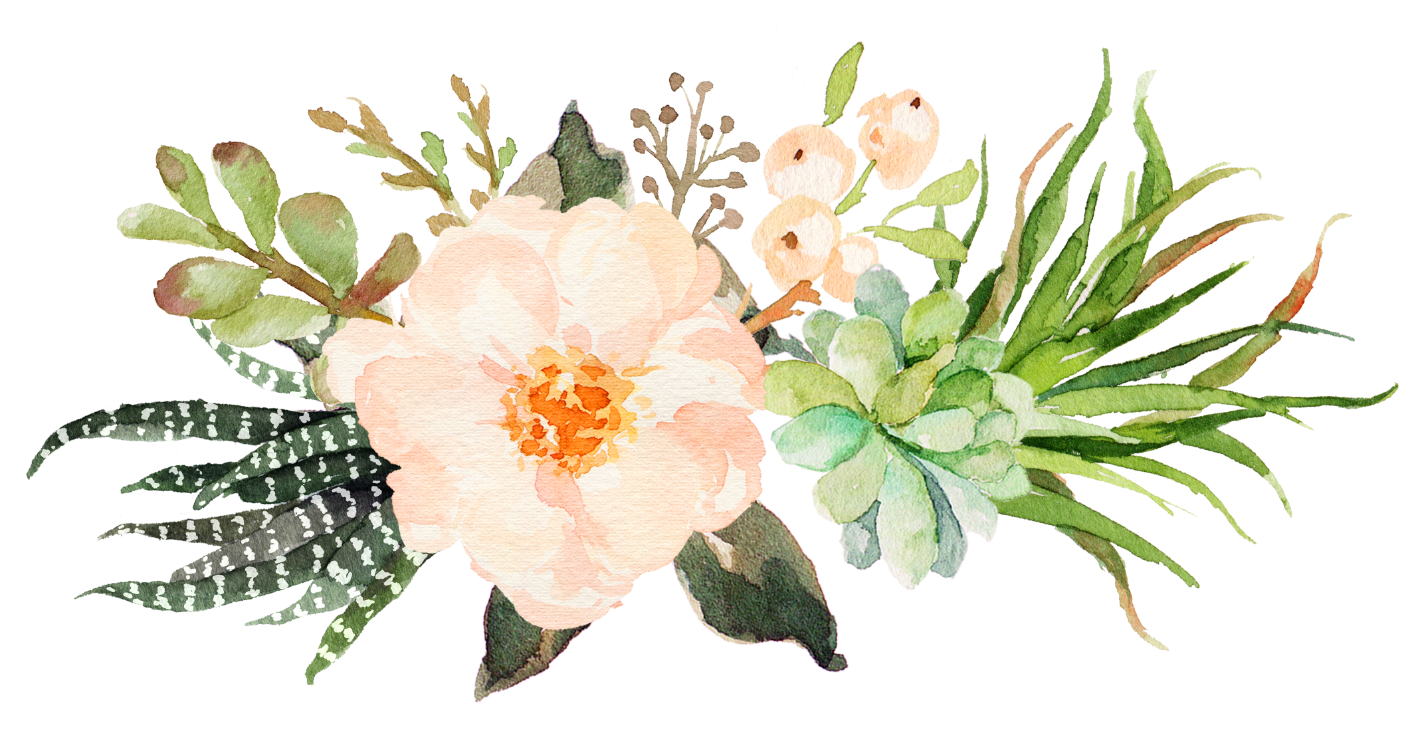 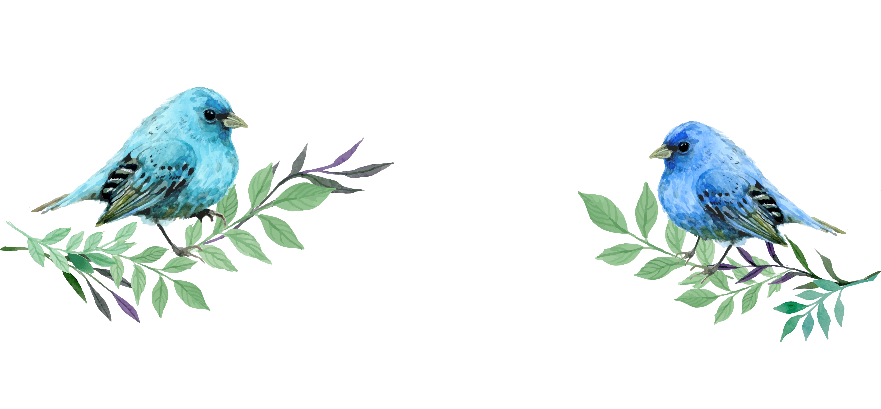 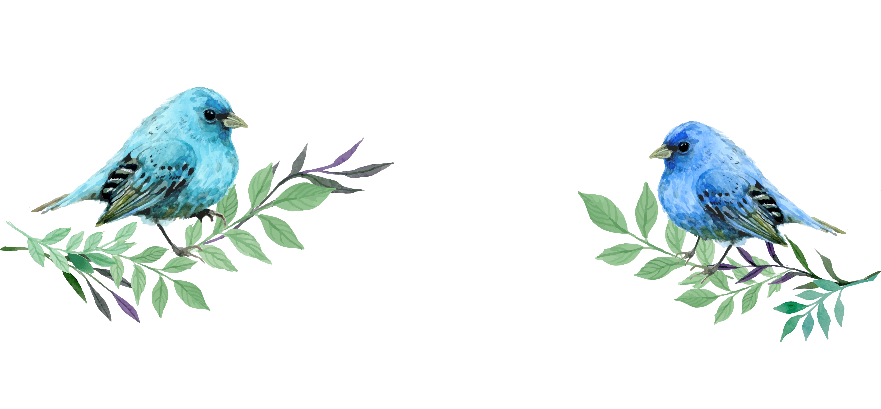 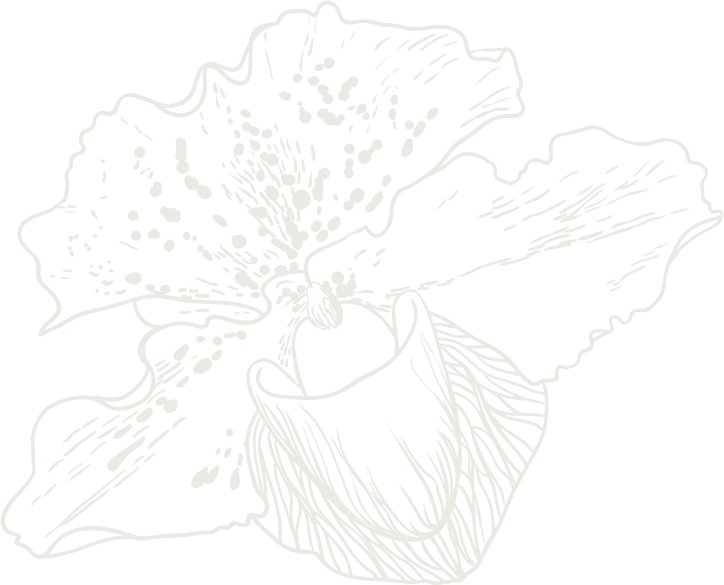 Lịch sử
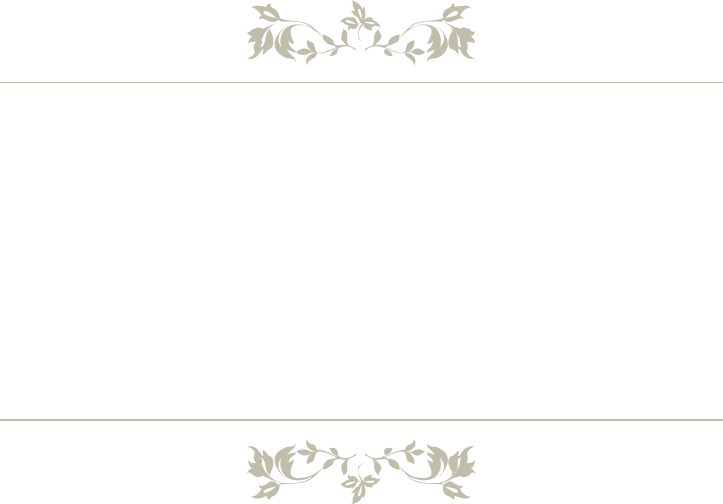 ÔN BÀI CŨ
Câu hỏi: Ba lần quân Nguyên Mông xâm lược nước ta, nhà Trần đã có kế sách như thế nào? Kết quả ra sao?
Cả ba lần vua tôi nhà Trần đều sử dụng kế “vườn không nhà trống” chủ động rút khỏi kinh thành Thăng Long. Nhằm bảo vệ lực lượng của quân ta và làm cho quân địch khi vào Thăng Long không thấy bóng người, không lương thực, dẫn đến đói khát, hao tốn quân địch. Nhân lúc đó thì ta phản công, đánh tan quân địch, giành thắng lợi.
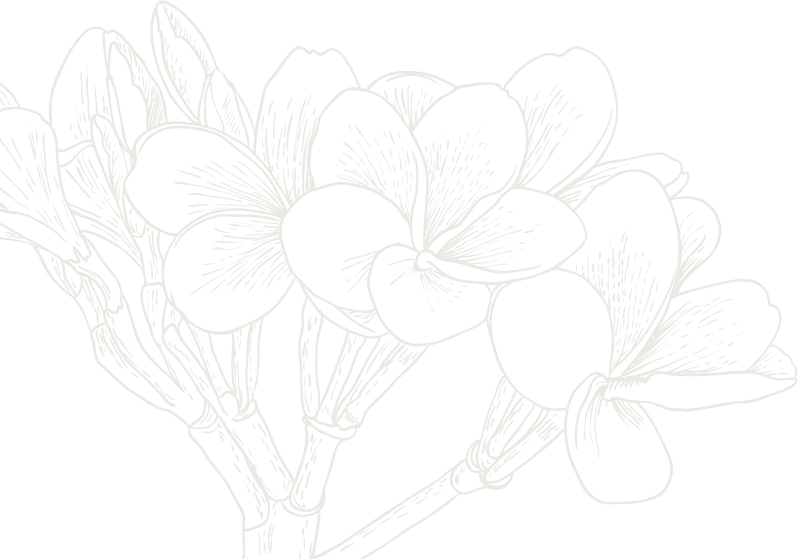 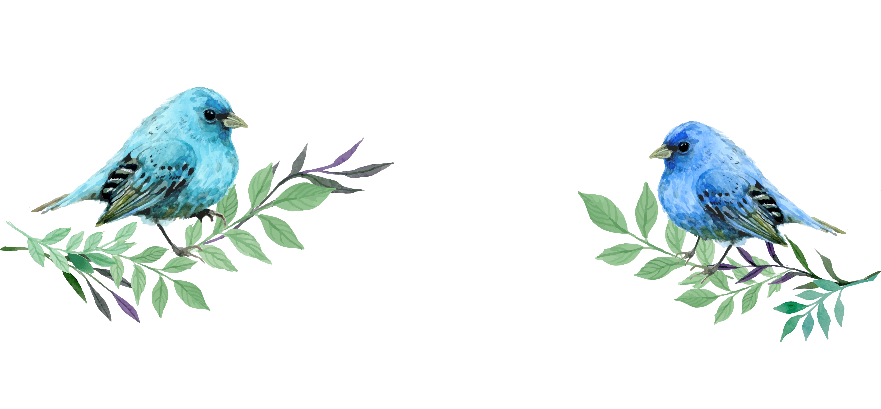 Lịch sử
Nhóm 4 HS
NƯỚC TA CUỐI THỜI TRẦN
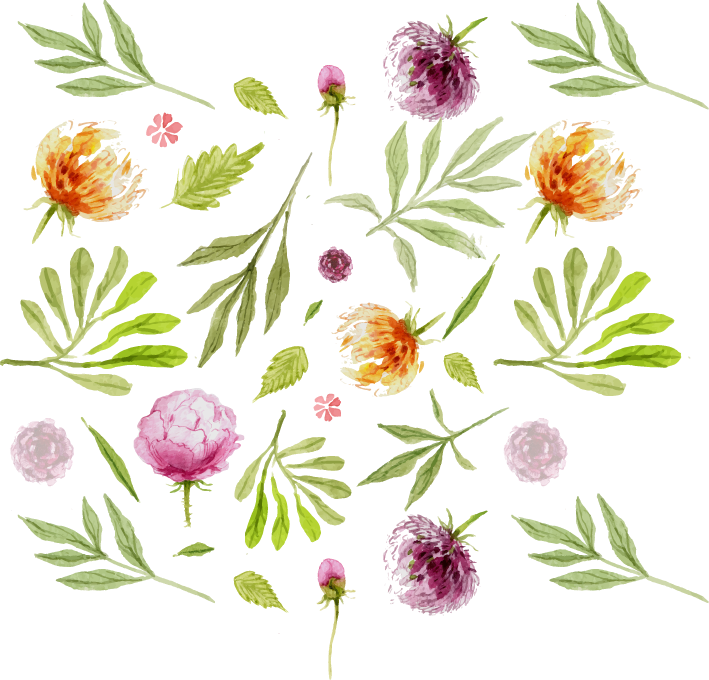 1
Tình hình nước ta cuối thời Trần
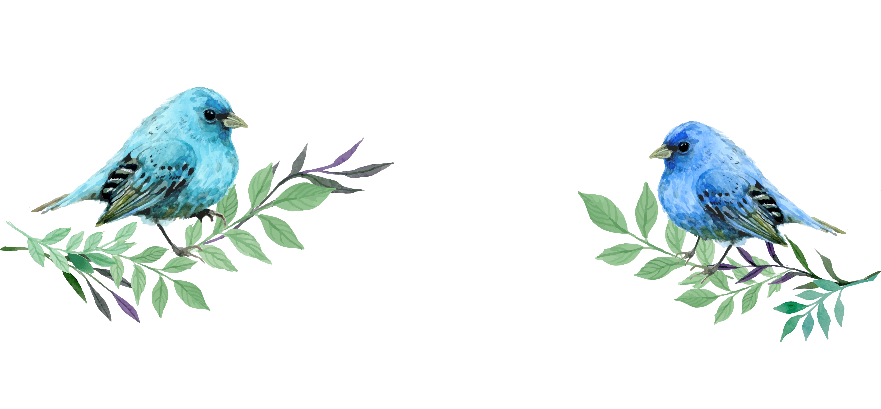 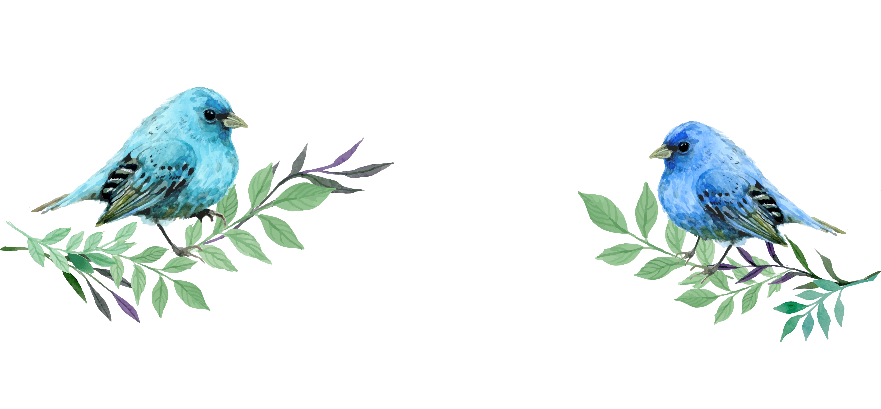 Lịch sử
NƯỚC TA CUỐI THỜI TRẦN
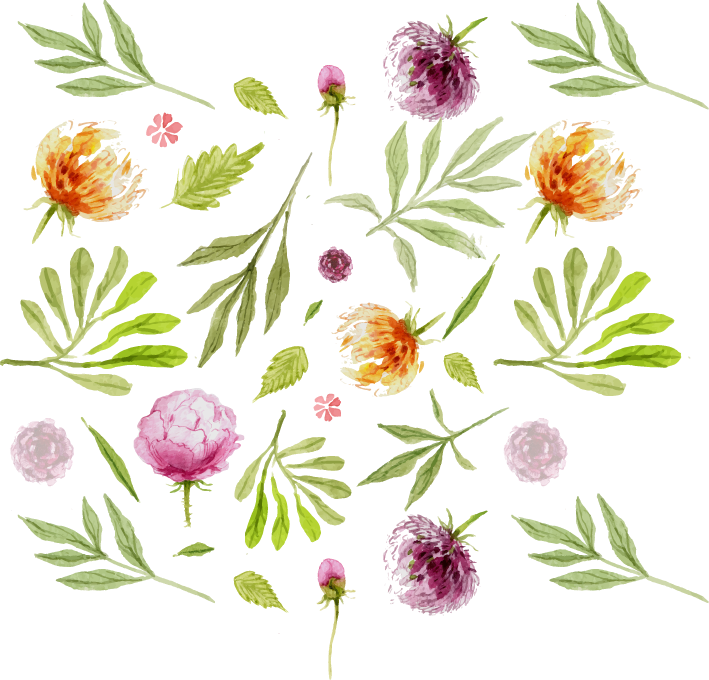 1
Tình hình nước ta cuối thời Trần.
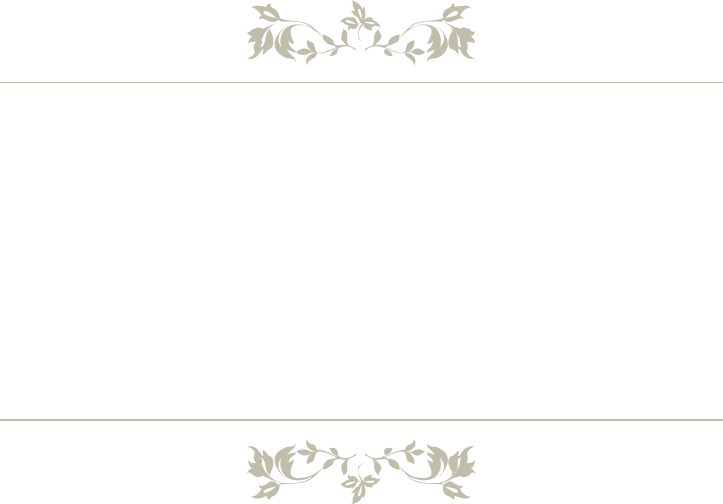 Đọc thầm từ đầu đến ông xin từ quan và cho biết:
Tình hình nước ta cuối thời Trần như thế nào?
KẾT LUẬN
Từ giữa thế kỉ XIV, nhà Trần bước vào thời kì suy yếu. Vua quan không quan tâm tới dân. Dân oán hận nổi dậy khởi nghĩa.
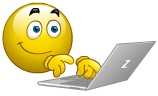 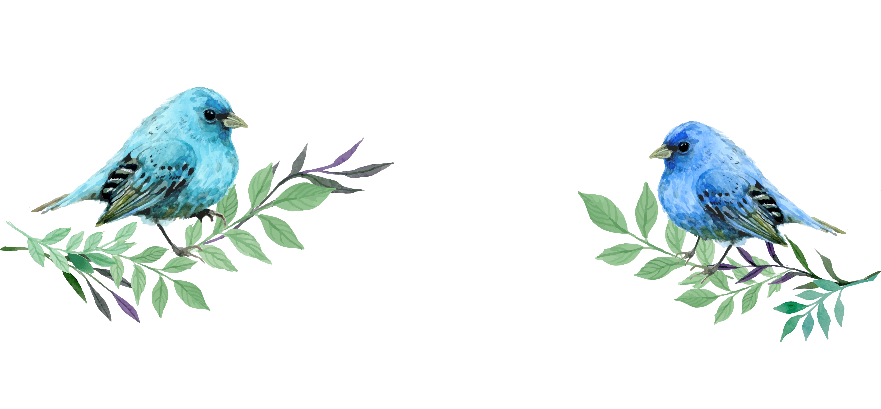 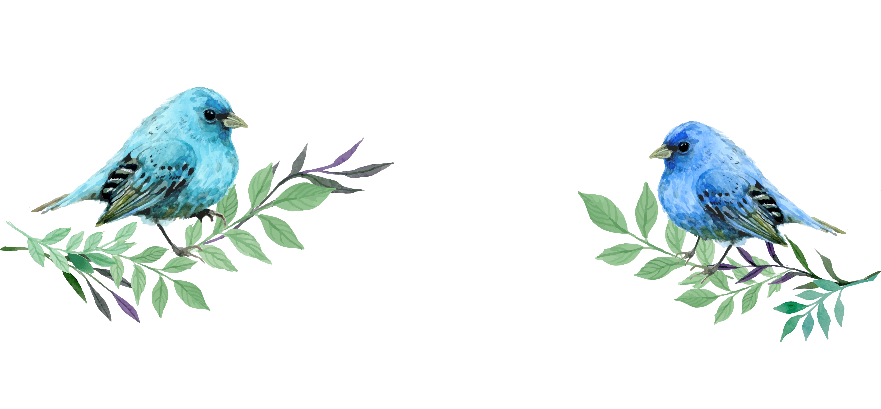 Lịch sử
NƯỚC TA CUỐI THỜI TRẦN
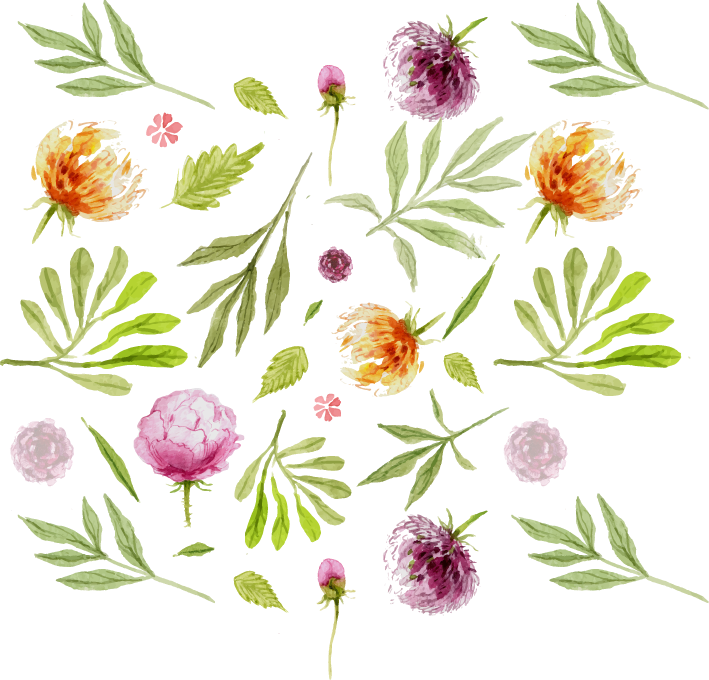 2
Nhà Hồ thay thế nhà Trần
Đọc thông tin trong SGK trang 43 từ trong tình hình đến hết và trả lời câu hỏi:
Câu 1. Em biết gì về Hồ Quý Ly ?
Ông là một vị quan đại thần có tài.
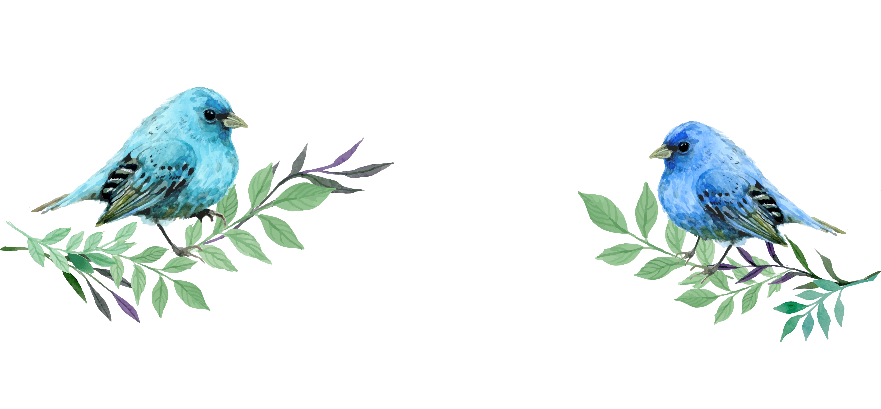 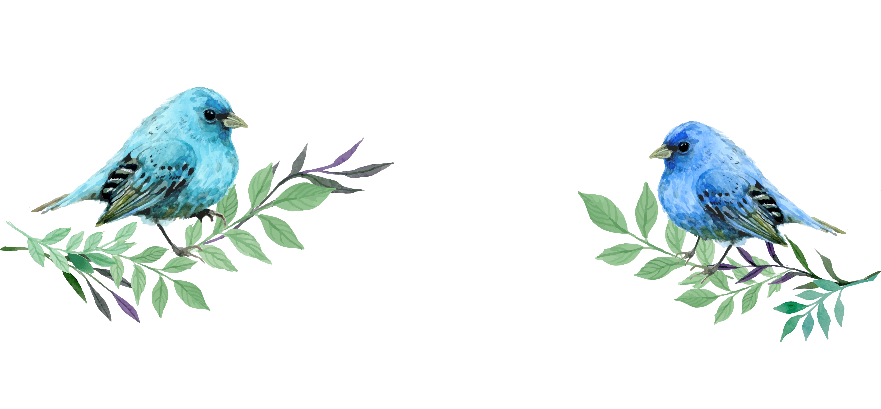 Lịch sử
NƯỚC TA CUỐI THỜI TRẦN
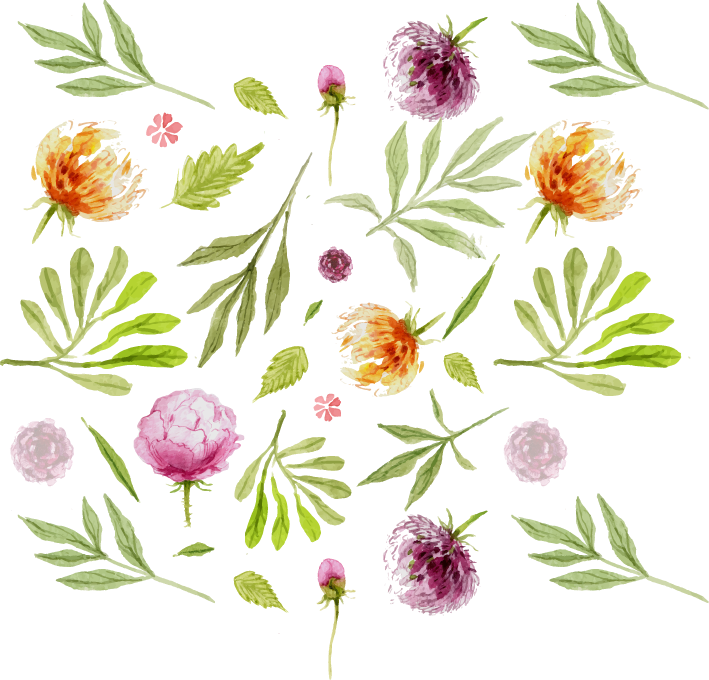 2
Nhà Hồ thay thế nhà Trần
Đọc thông tin trong SGK trang 43 từ trong tình hình đến hết và trả lời câu hỏi:
Câu 2. Nhà Trần chấm dứt năm nào? Nối tiếp nhà Trần là triều đại nào?
Năm 1400, nhà Hồ do Hồ Quý Ly đứng đầu lên thay nhà Trần, xây thành Tây Đô (Thanh Hóa), đổi tên nước là Đại Ngu.
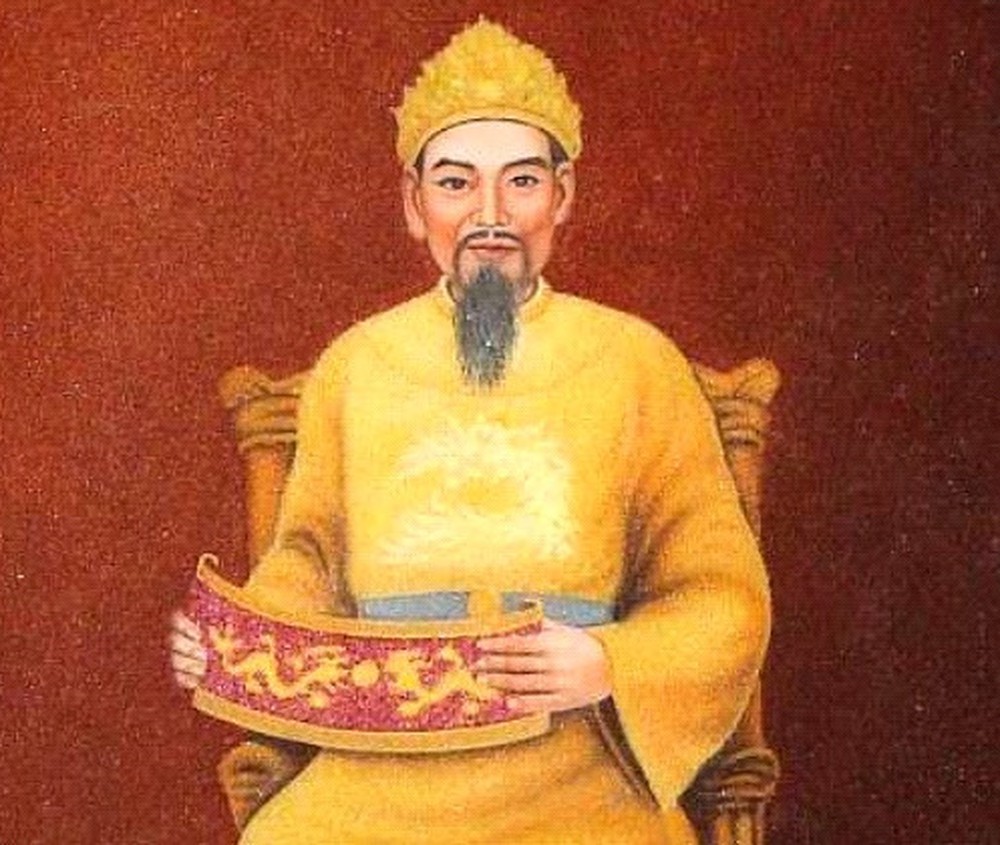 Hồ Quý Ly (1336 – 1407) là vị hoàng đế đầu tiên của nhà nước Đại Ngu trong lịch sử Việt Nam. Ông ở ngôi vị Hoàng đế từ năm 1400 đến năm 1401 tự xưng là Quốc Tổ Chương Hoàng, sau đó giữ ngôi Thái thượng hoàng từ năm 1401 đến năm 1407.
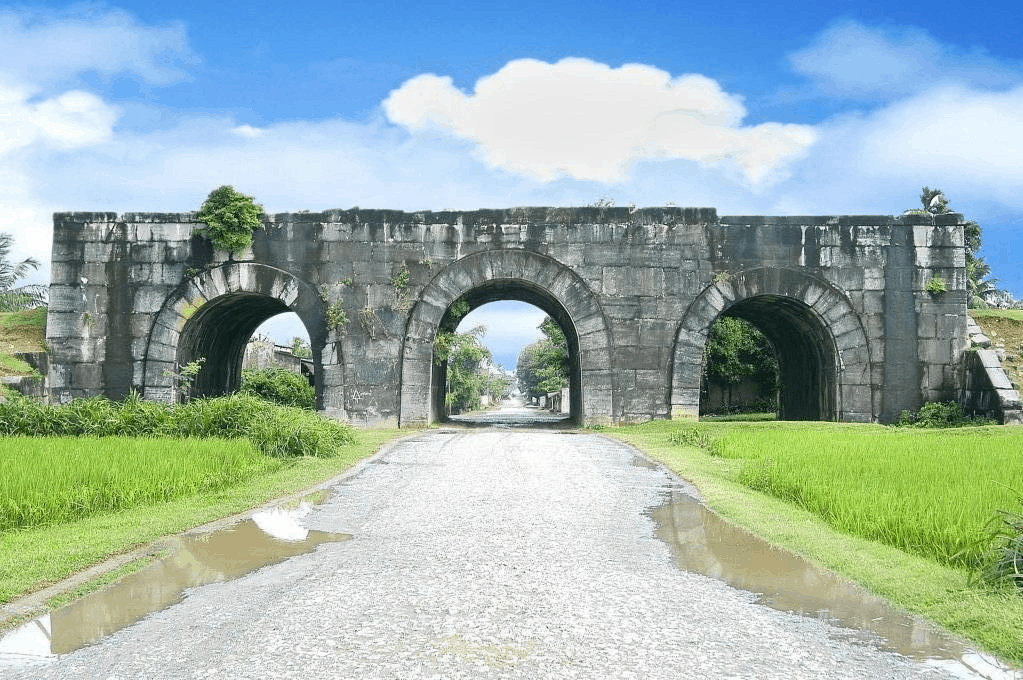 Thành Tây Đô của nhà Hồ (Thanh Hoá)
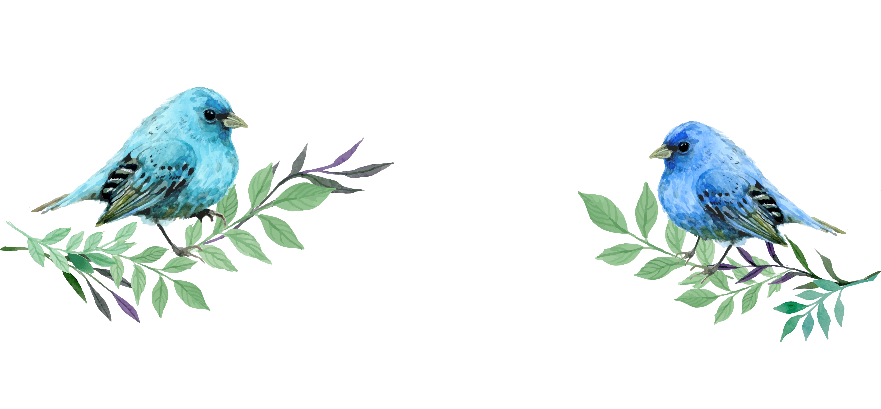 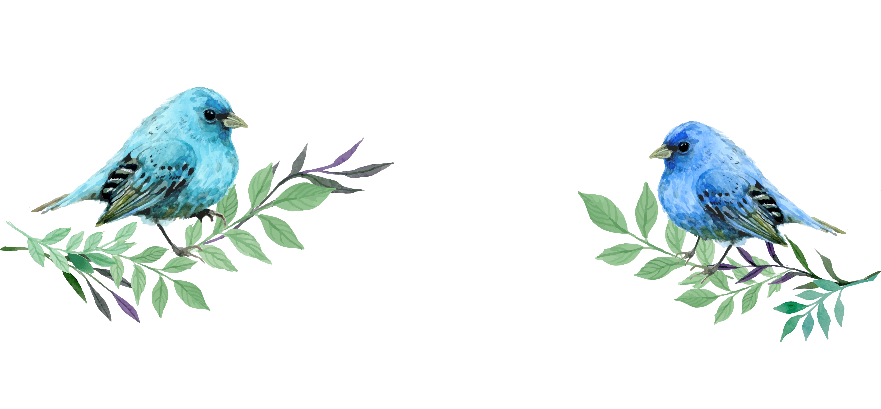 Lịch sử
NƯỚC TA CUỐI THỜI TRẦN
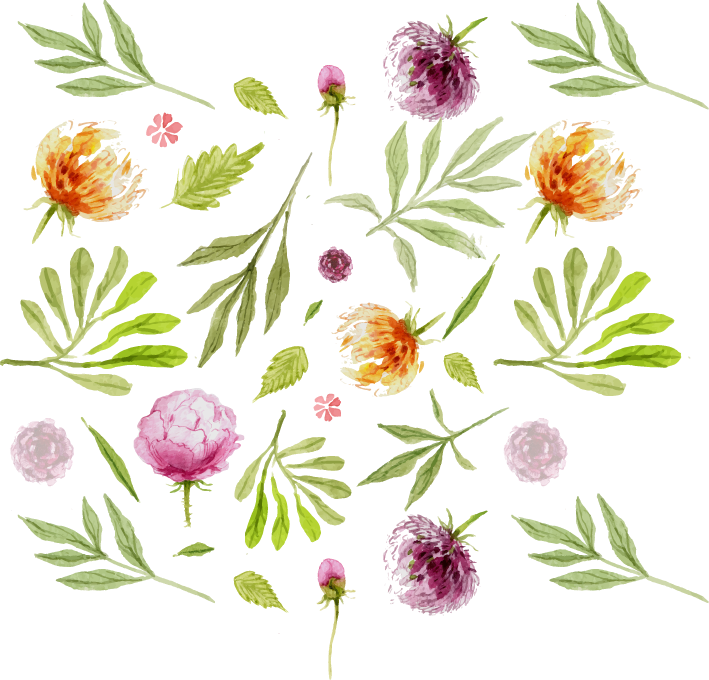 2
Nhà Hồ thay thế nhà Trần
Đọc thông tin trong SGK trang 43 từ trong tình hình đến hết và trả lời câu hỏi:
Câu 3. Theo em, việc Hồ Quý Ly truất ngôi vua Trần và tự xưng làm vua là đúng hay sai? Vì sao?
Đúng và hợp với lòng dân vì các vua cuối thời nhà Trần chỉ lo ăn chơi sa đoạ, làm cho tình hình đất nước ngày càng xấu đi. Lúc bấy giờ cần có một triều đại khác thay thế nhà Tràn gánh vác giang sơn.
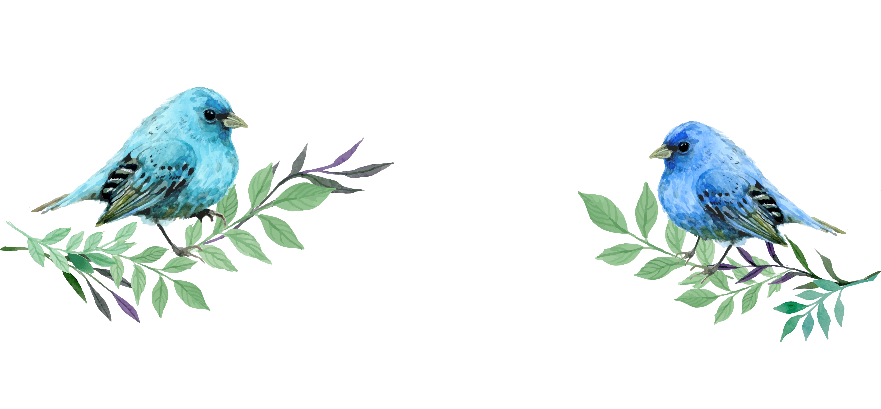 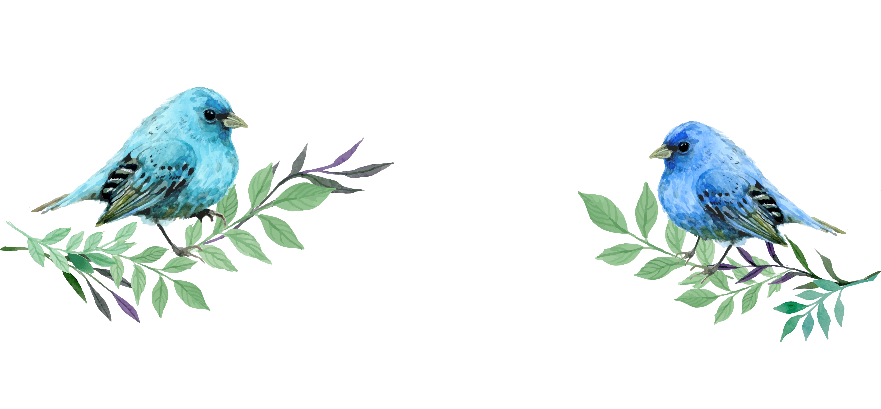 Lịch sử
NƯỚC TA CUỐI THỜI TRẦN
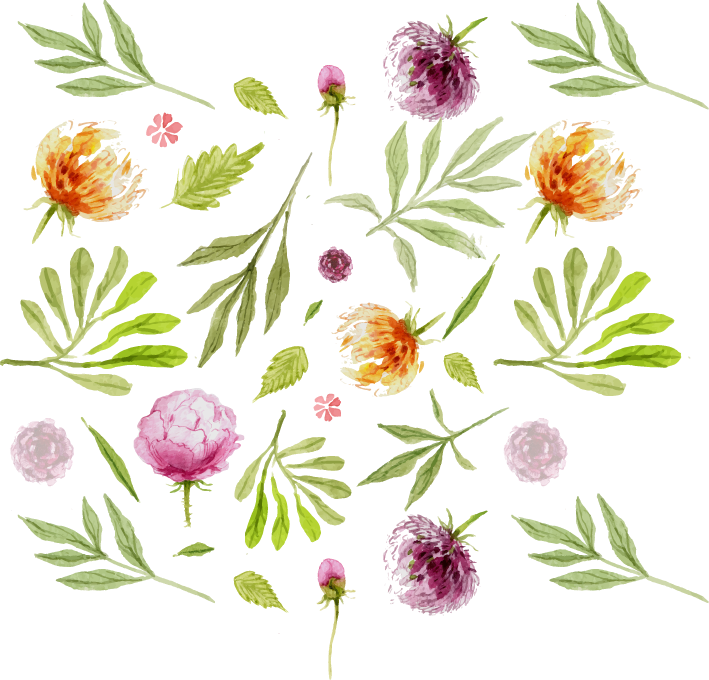 2
Nhà Hồ thay thế nhà Trần
Đọc thông tin trong SGK trang 43 từ trong tình hình đến hết và trả lời câu hỏi:
Câu 4. Do đâu nhà Hồ lại không chống nổi quân Minh xâm lược?
Do nhà Hồ không đoàn kết được toàn dân để tiến hành kháng chiến mà chỉ dựa vào quân đội nên không chống nổi quân Minh xâm lược.
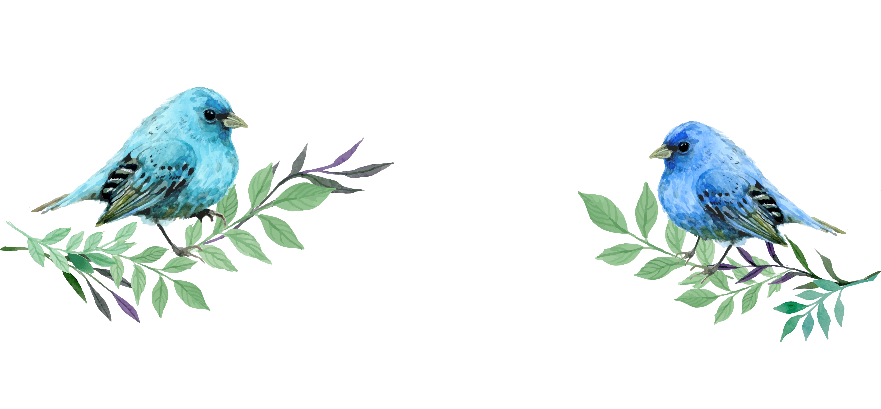 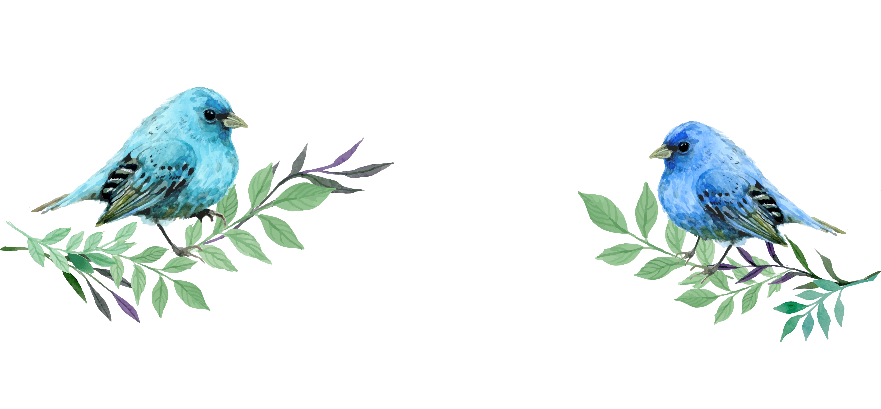 Lịch sử
NƯỚC TA CUỐI THỜI TRẦN
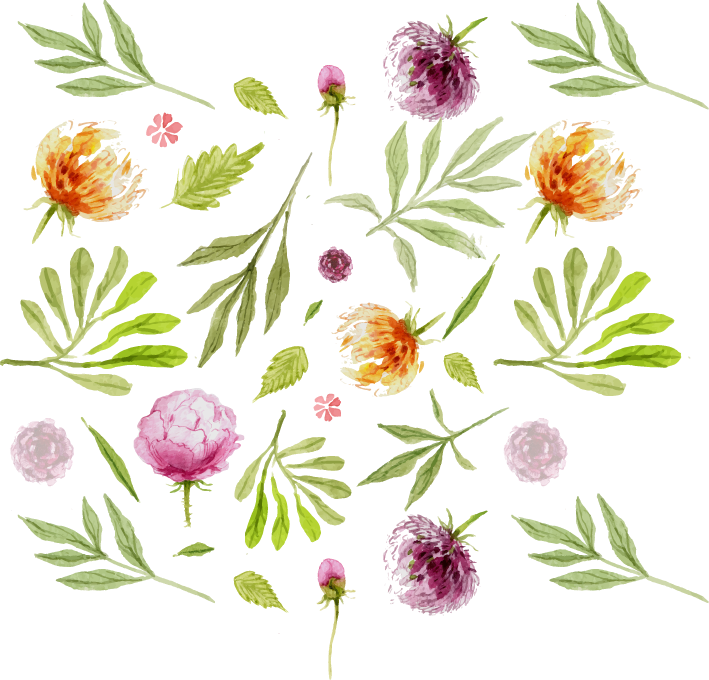 2
Nhà Hồ thay thế nhà Trần
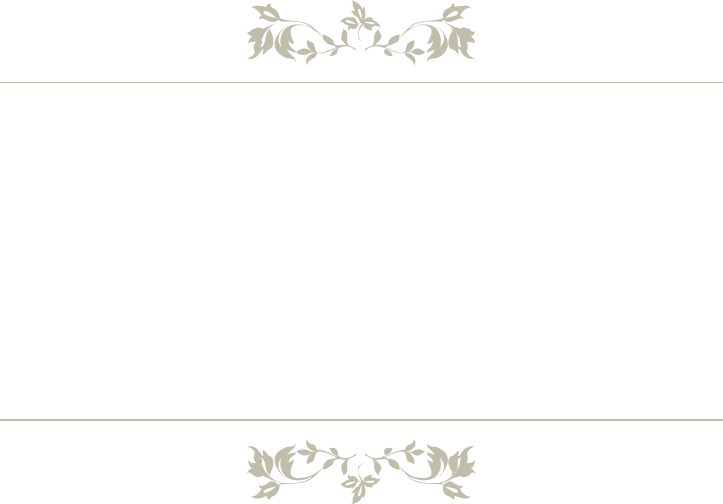 KẾT LUẬN
Năm 1400, Hồ Quý Ly nhân có hội, truất ngôi vua Trần, lập nên nhà Hồ. Không chống nổi quân xâm lược, nhà Hồ sụp đổ. Đất nước ta bị nhà Minh đô hộ.
GHI NHỚ
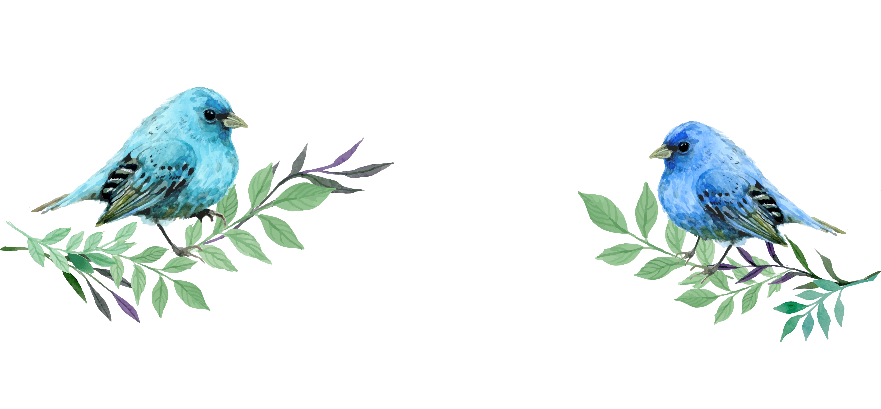 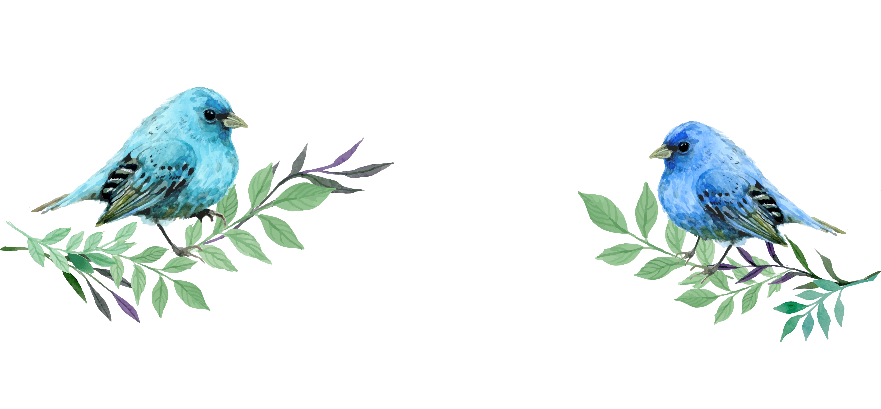 Từ giữa thế kỉ XIV, nhà Trần bước vào thời kì suy yếu. Vua quan không quan tâm tới dân. Dân oán hận nổi dậy khởi nghĩa.
Năm 1400, Hồ Quý Ly nhân cơ hội đó đã truất ngôi vua Trần, lập nên nhà Hồ. Không chống nổi quân xâm lược, nhà Hồ sụp đổ. Đất nước ta bị nhà Minh đô hộ.
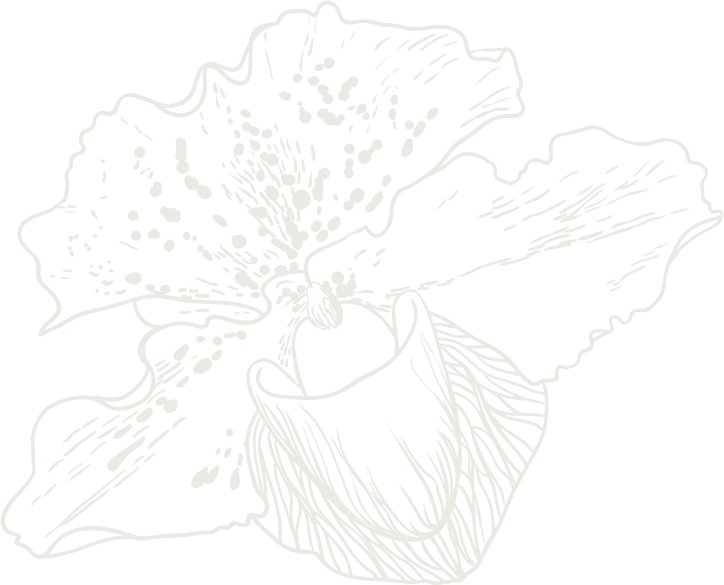 Lịch sử
NƯỚC TA CUỐI THỜI TRẦN
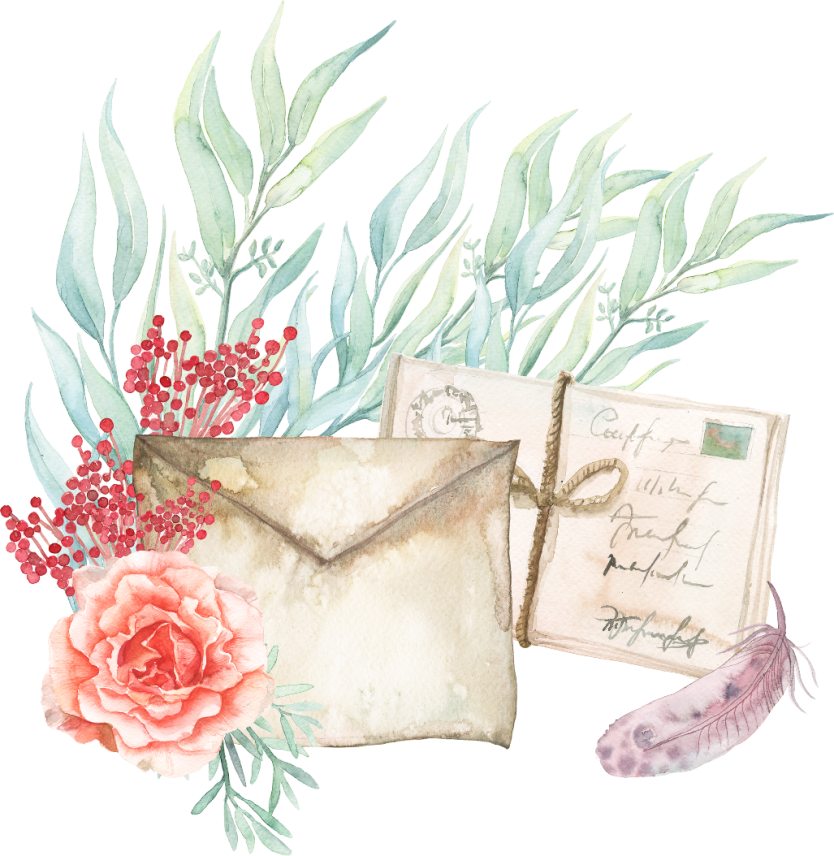 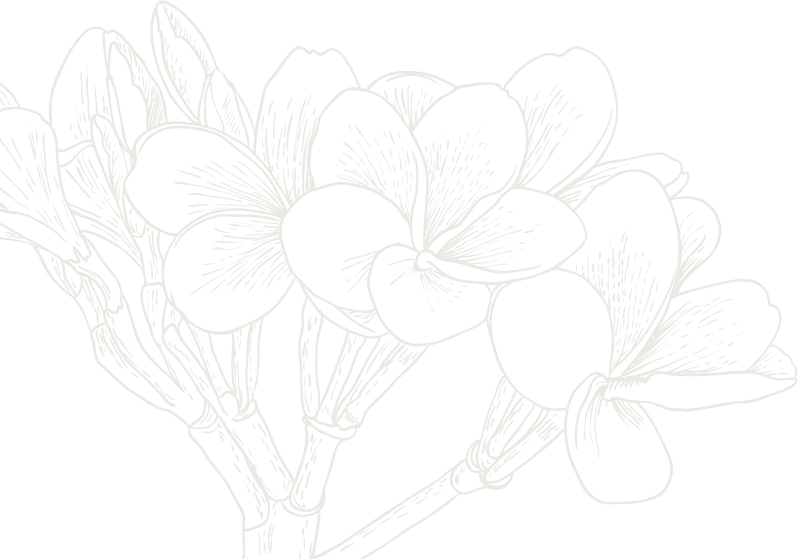 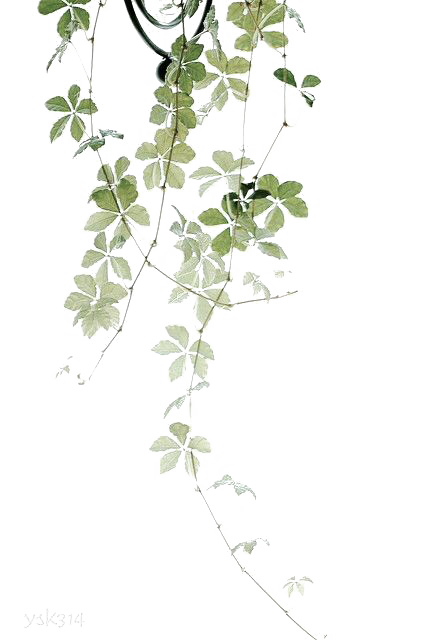 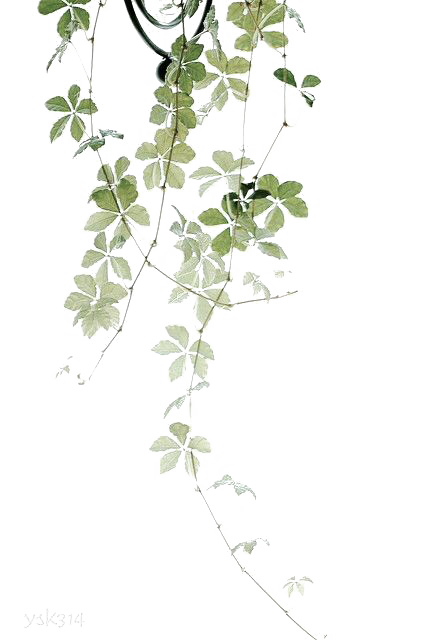 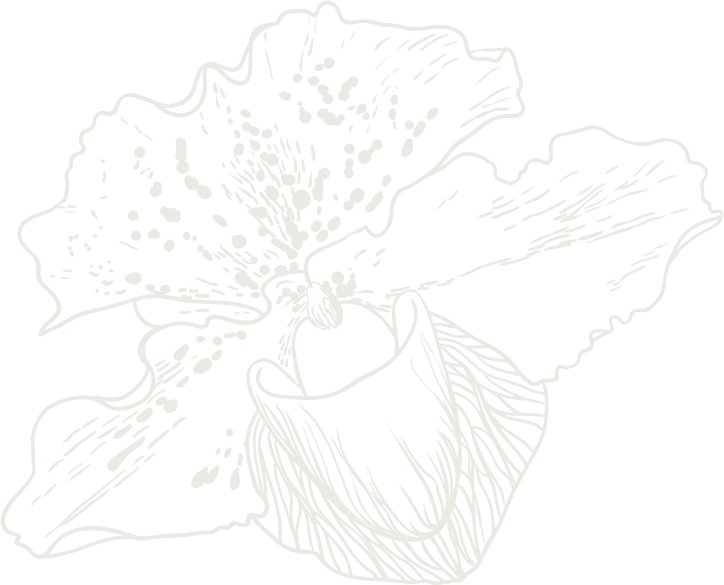 CHÀO TẠM BIỆT!
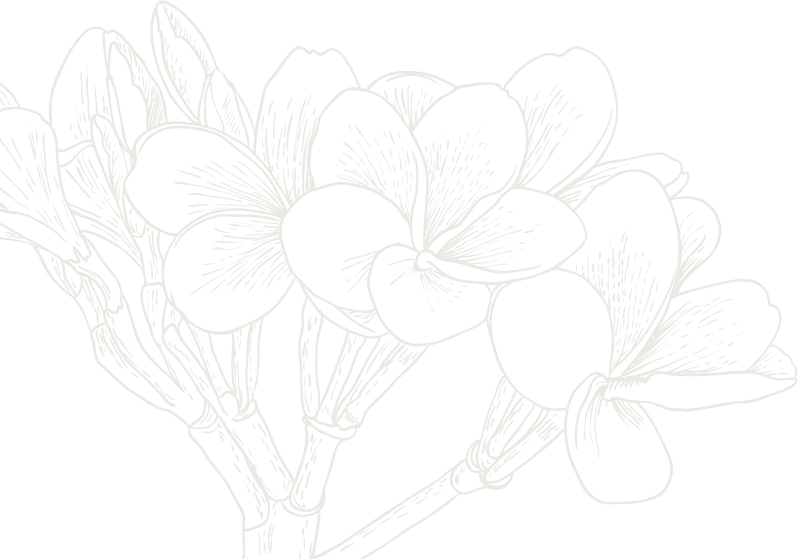 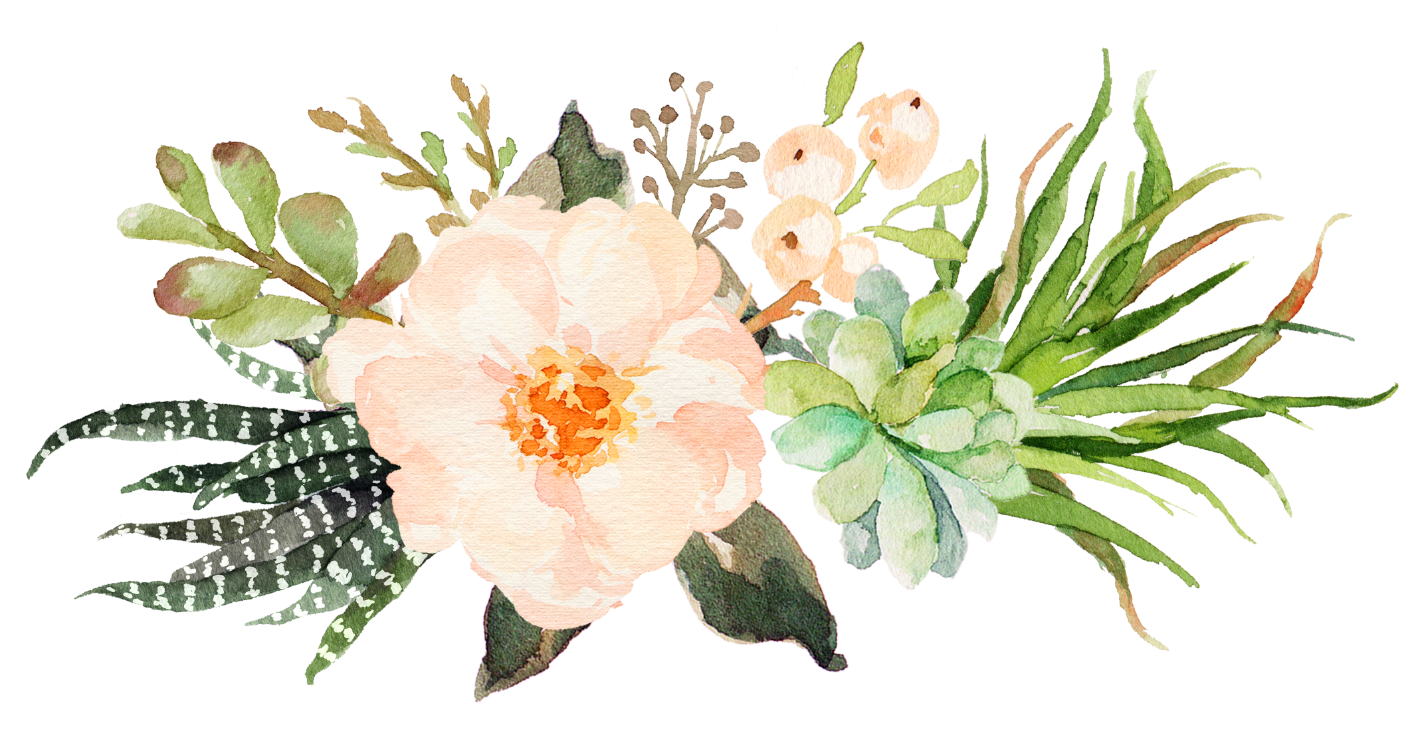